সবাইকে স্বাগতম
পরিচিতি
শিক্ষক পরিচিত
পাঠ পরিচিতি
সুদেব চন্দ্র পাল
সহকারী শিক্ষক (গণিত) 
টরকী বন্দর ভিক্টোরী মাধ্যমিক বিদ্যালয় 
টরকী বন্দর, গৌরনদী, বরিশাল ।
মোবাঃ ০১৭২৭-২৮৯৬০৪
শ্রেণিঃ ৯ম 
বিষয়ঃ উচ্চতর গণিত 
অধ্যায়ঃ ৫ 
অনুঃ ৫.৩ 
সাধারণ পাঠঃ সমীকরণ 
বিশেষ পাঠঃ সূচক সমীকরণের সমাধান
নিচের ছবিটি লক্ষ্য করো
অজ্ঞাত সূচক
যে সমীকরণে অজ্ঞাত চলক সূচকরূপে থাকে তাকে কি বলে ?
সূচক সমীকরণ
আজকের পাঠ
সূচক সমীকরণের সমাধান
এ পাঠ শেষে শিক্ষার্থীরা ..........
1। অজ্ঞাত চলক কি তা বলতে পারবে। 
২। সূচকীয় সমীকরণ ব্যাখ্যা করতে পারবে। 
৩। সূচকীয় সমীকরণ সমাধান করতে পারবে।
সূচক সমীকরণ
সমাধান
একক কাজ
সমাধান করিঃ
জোড়ায় কাজ
[Speaker Notes: শিক্ষক শিক্ষার্থীদের জোড়ায় কাজ দিয়ে প্রতি জোড়া পর্যবেক্ষণ করবেন।]
দলগত কাজ
[Speaker Notes: শিক্ষক দলগত কাজ প্রদান করে প্রতি দল পরিদর্শন করবেন এবং শিক্ষার্থীদের সহযোগিতা করবেন।]
মূল্যায়ন
Ans
৩
২
১
[Speaker Notes: উপরোক্ত প্রশ্নগুলো ছাড়াও শিক্ষক নিজ ইচ্ছামত মূল্যায়ন করতে পারেন।]
বাড়ির কাজ
অনুশীলনী ৫.৩ এর ৪, ৫, ১০, ১১ এবং ১২
[Speaker Notes: পরবর্তী ক্লাসে শিক্ষক বাড়ির কাজ আনতে বলবেন।]
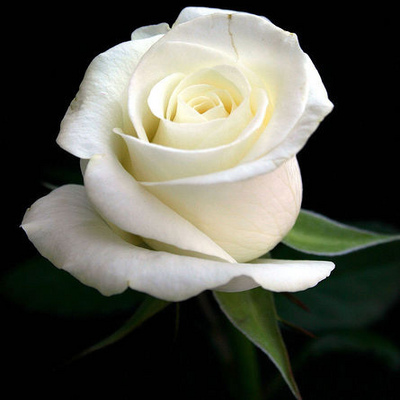 এতক্ষণ সাথে থাকার জন্য ধন্যবাদ
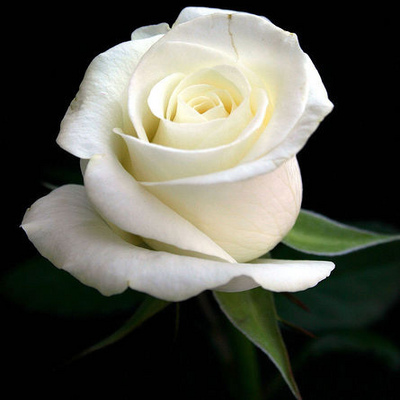 [Speaker Notes: শিক্ষার্থীদের ধন্যবাদ দিয়ে শিক্ষক ক্লাস শেষ করবেন।]